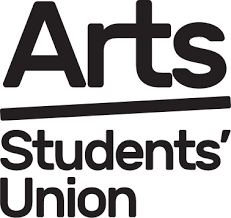 Finance TrainingSports Clubs and Societies
September
FY 2023 - 2024
Aims
Arts SU financial procedures
Financial Year
Time-frames for submissions
Payment Request Forms and how to submit a PRF
Supplier Invoice Policy
How to submit an Invoice
Reports and Budgeting
Period/Year
[Speaker Notes: We follow the same structure as UAL]
To reflect an accurate financial position of your club or society
To ensure everything works by date “tax point”
Invoice/PRF must go in based on its date
Months get closed off! 
Once closed we do not post to that period
If an Invoice is missed from a previous month it will appear in the next month
This will not completely reflect the accurate position of your account
Please send all incoming Invoices/PRFs by end of the month (one week grace period)
Why do we work by Period/Year?
VAT does not apply when it comes to clubs and societies (out of scope)
The SU acts as a “bank” for each club or society meaning that any income is not the SU’s
We cannot reclaim any VAT on invoices from a club or society
VAT
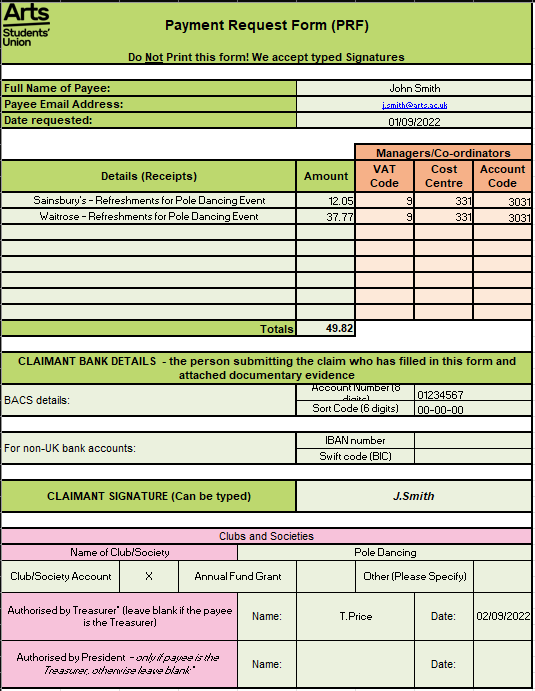 Receipt 1 – Sainsbury’s
Receipt 2 – Waitrose
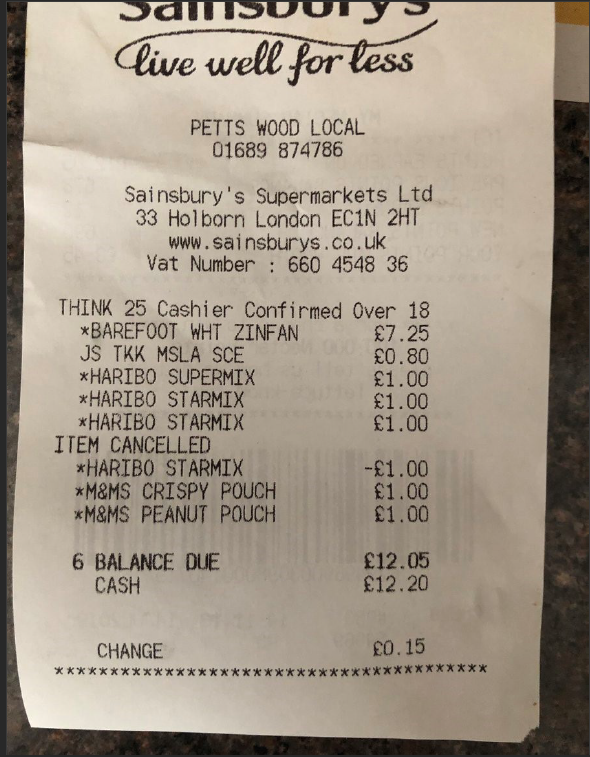 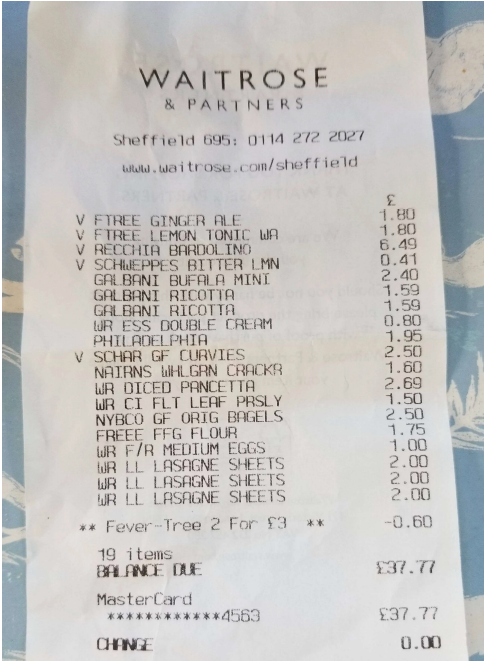 How to submit a Payment Request Form
Agree the purchase with your treasurer prior to making it!
Step 1
 Complete the Payment Request Form (PRF) 
Clear description (what and why)
Each receipt on its own line – Do NOT join receipts together.
Bank details – try to use the same details
Don’t forget to sign the form
Step 3 
Treasurer will check and sign the PRF and email it to their Coordinator – Niv (Societies) and Cecie (Sports Clubs)
If the Treasurer is the one who has made the purchase and completed the PRF, please send the PRF and receipt(s) to the President  to sign
President will send the completed PRF back to the Treasurer to send to their Coordinator
Step 2
Email your Treasurer the completed PRF with a copy of your receipt(s)
Check picture size
Label your receipts to match your PRF. It will be reviewed multiple times. Make sure that they are in a clear order to ensure it gets paid quickly
ALL FINANCIAL DOCUMENTS MUST BE SENT FROM THE TREASURER TO THEIR COORDINATOR!
[Speaker Notes: If you change banks then please notify us on the form!]
Clear and understandable 
The PRFs must be in Excel format
Receipts are clearly labelled 
Remember your bank details
Sent in the same month the purchase was made
Ensure your PRFs and receipts are...
If your PRF is not clear and understandable it will be sent back to you!
Invoice Requirements
The University of The Arts Students’ Union
272 High Holborn
London
WC1V 7EY
Follow the Supplier Invoice Policy 22-23
Correct Name and Address – this must include the Students’ Union
Invoice No.
Suppliers Name and Address
Suppliers Bank Details
Company Registration Number or Self-employed tax statement
I am registered as self-employed either in the UK with HM Revenue & Customs (HMRC), or in the country where I reside, and as such am responsible for paying my own tax and national insurance contributions.
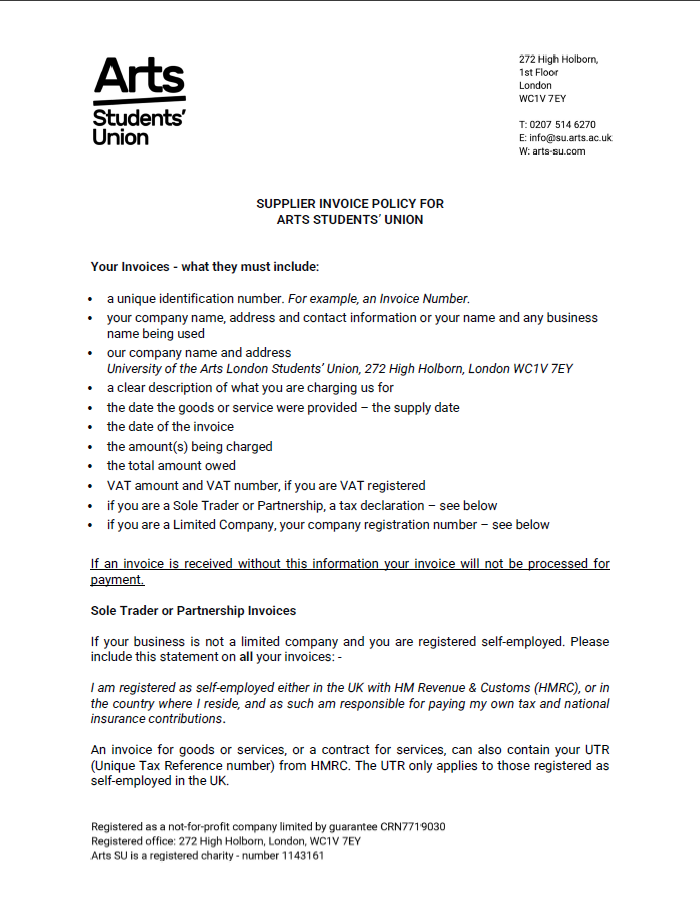 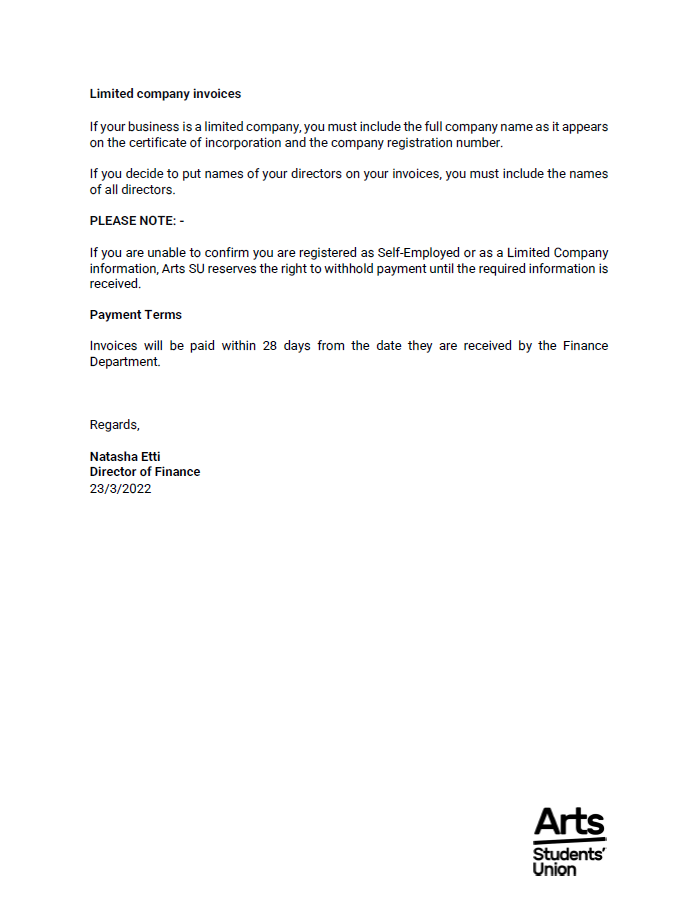 Link can be found on the Committee Resources Page
Please send the Supplier Invoice Policy and NSF to Supplier at when you first agree to work with them.
New Supplier Form
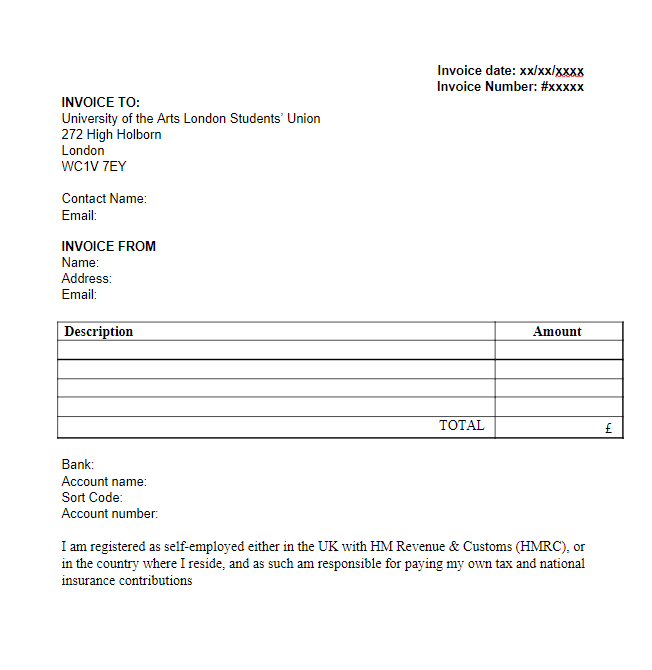 Suppliers may already have their own invoice templates, but if not, feel free to share our Invoice Template.
Submitting an Invoice
You receive an Invoice
Check the Invoice meets the Supplier Invoice Policy 
Send it back to the supplier for amendments if you have a query or it doesn’t meet the policy standard
Review the amended Invoice
Send it to your Coordinator (Niv - Societies, Cecie – Sports Clubs) and state whether you want the money to come out of your private or grant account
Your Coordinator will review the Invoice and send it to Finance if the Invoice meets the Supplier Invoice Policy
Private and Grant Account
PRIVATE

Non-restricted money
GRANT

Restricted money
BudgetingYou are responsible for keeping track of your Income and Expenses!
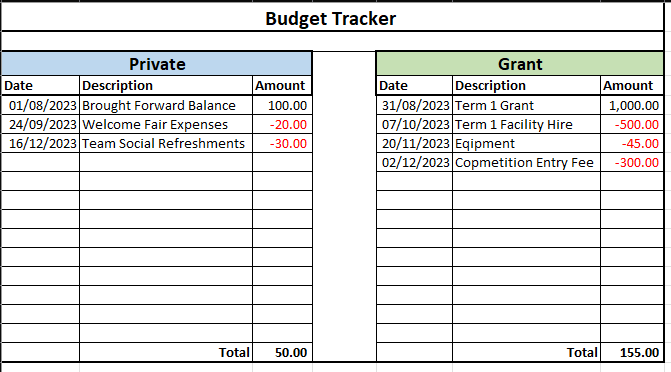 Reports
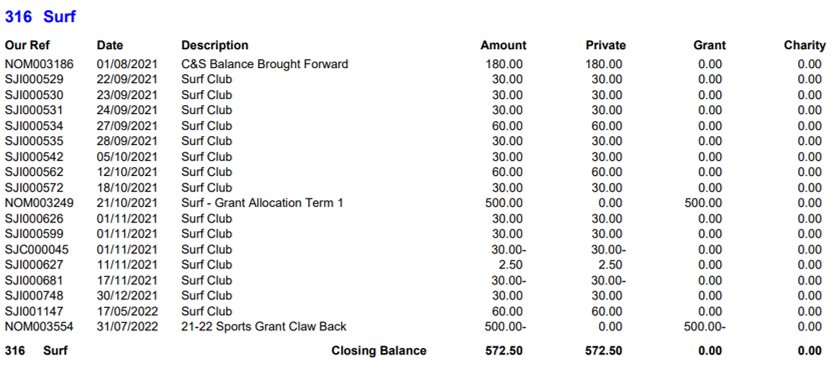 Important Information
All invoices and PRFs will be processed and paid within 30 days of the SU receiving the completed documentation 
Any invoice that does not meet our Supplier Invoice Policy cannot be paid until updated/correct invoice is received
PRF receipts/invoices older than 3 months will NOT be accepted 
Any receipt without all the correct information will not be accepted
Where to find the financial documents
You can find the following forms on the Committee Resources Page:
Supplier Invoice Policy 22-23
New Supplier Form
Payment Request Form 22-23 (PRF)
Invoice Template
Summary
Download the new PRF for 22-23 from the Committee Resources Page
Receipts and Invoices must be clear and understandable
Always follow the Supplier Invoice Policy!
Send all Invoices/PRFs within the month they are dated
Keep and check your budget tracker regularly
Grant Applications
Sports
Societies
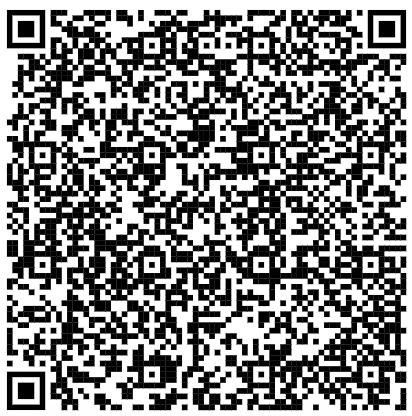 LINK
LINK
Grant Application Dates
Sports
Please submit your grant applications before:

October 1st 2023
Grant Application Dates
Societies
October 18th 2023
November 15th 2023
December 6th  2023
February 21st 2024
March 13th 2024
April 17th 2024
May 22nd 2024
Thank you!